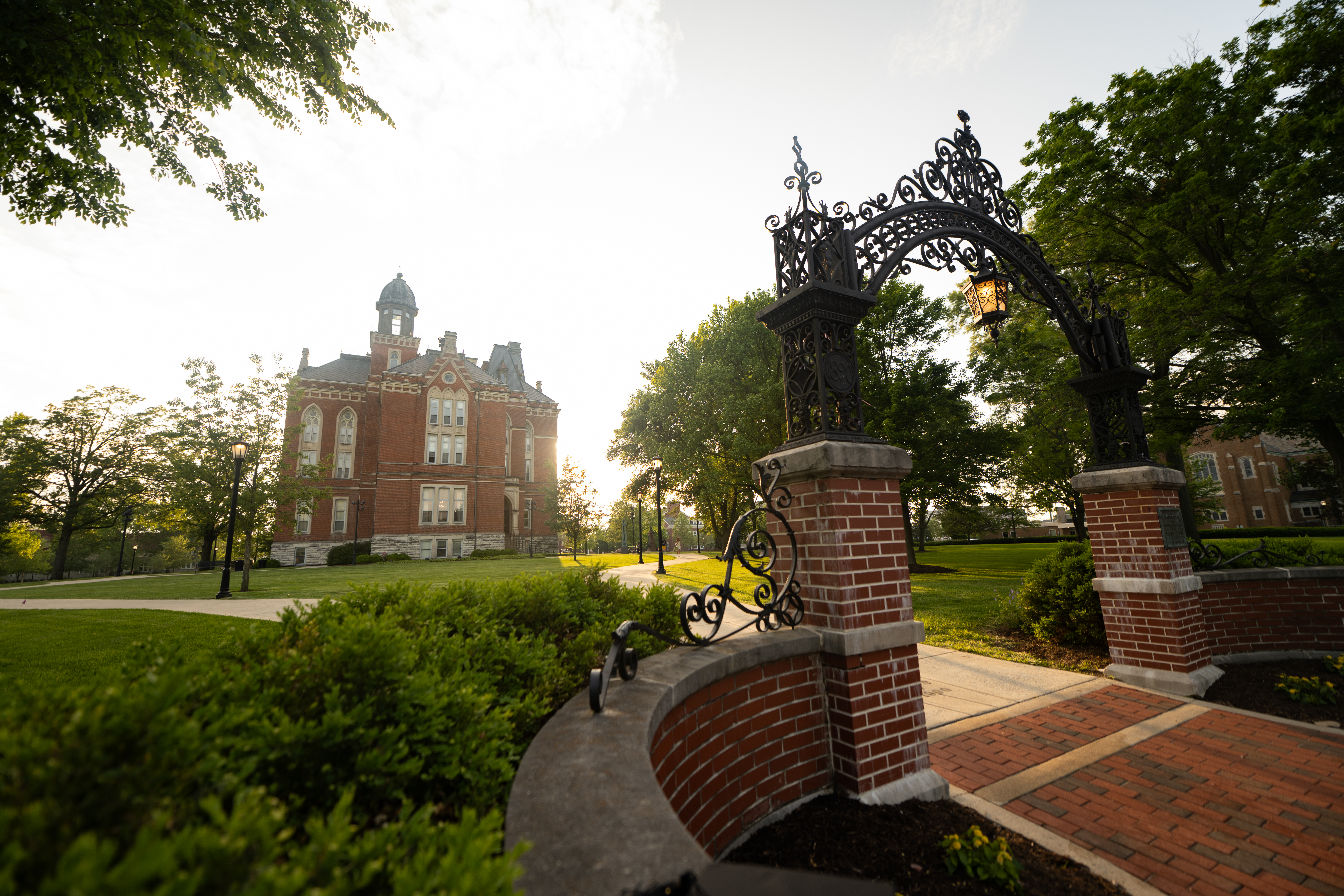 DePauw PowerPoint
Template - Set # 3
Title - Montserrat Bold (36 pt.)
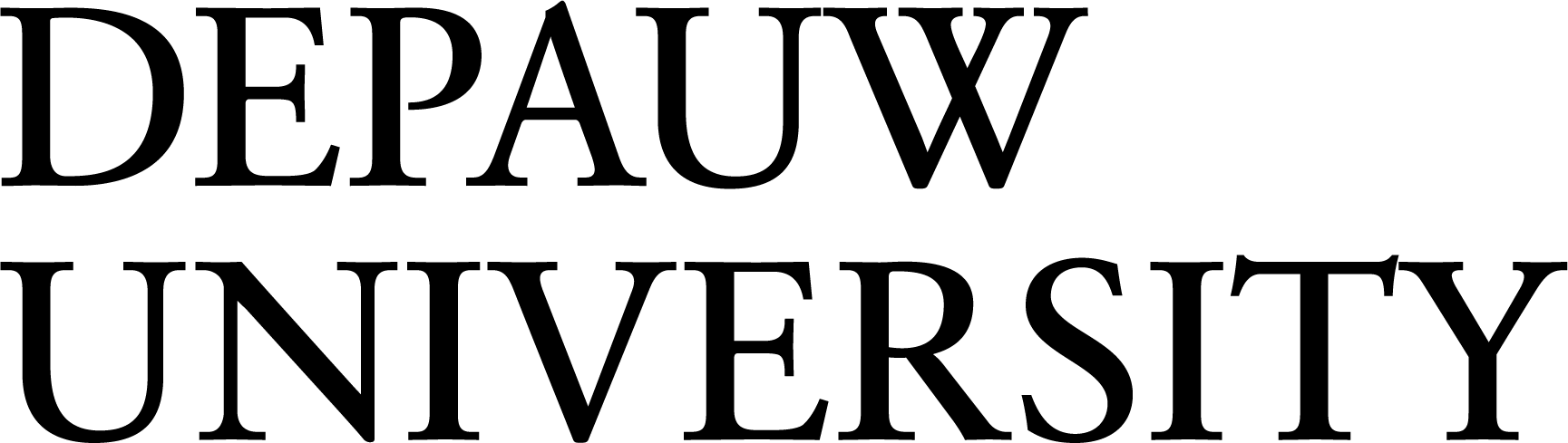 Set 3 - Slide option 1 
Header - Montserrat Bold (30 pt.)
Sub-head - Montserrat SemiBold (24 pt.)
Font is available for download at https://fonts.google.com/specimen/Montserrat
Content - Roboto Serif Medium (18 pt.)
Fonts are available for download at https://fonts.google.com/specimen/Roboto+Serif
Lorem ipsum
Lorem ipsum
Lorem ipsum
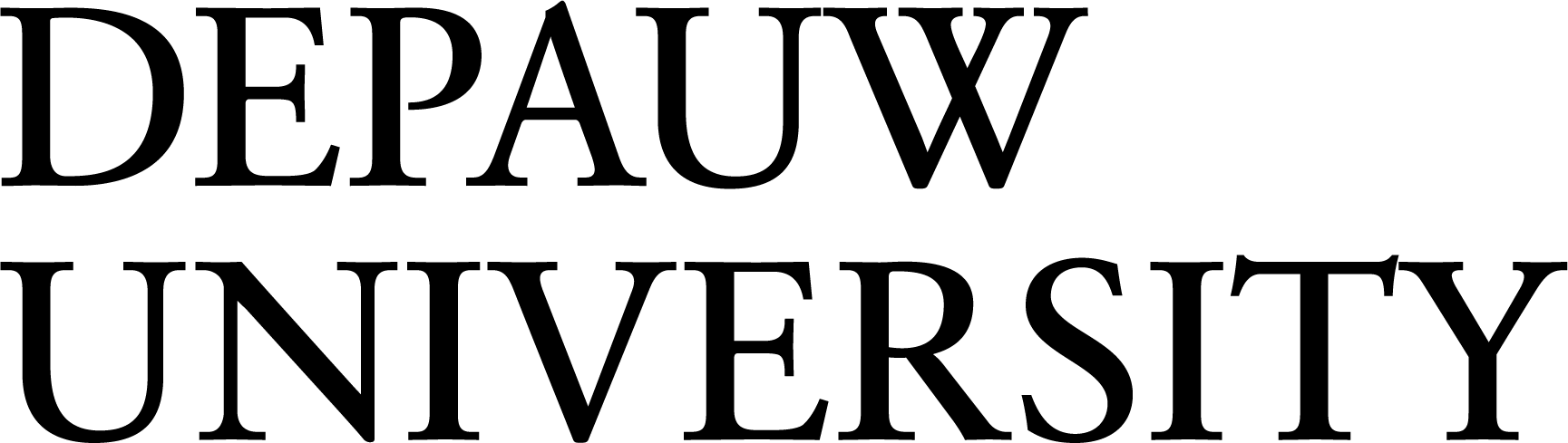 Set 3 - Slide option 2 
Header - Montserrat Bold (30 pt.)
Sub-head - Montserrat SemiBold (24 pt.)
Font is available for download at https://fonts.google.com/specimen/Montserrat
Content - Roboto Serif Medium (18 pt.)
Fonts are available for download at https://fonts.google.com/specimen/Roboto+Serif
Lorem ipsum
Lorem ipsum
Lorem ipsum
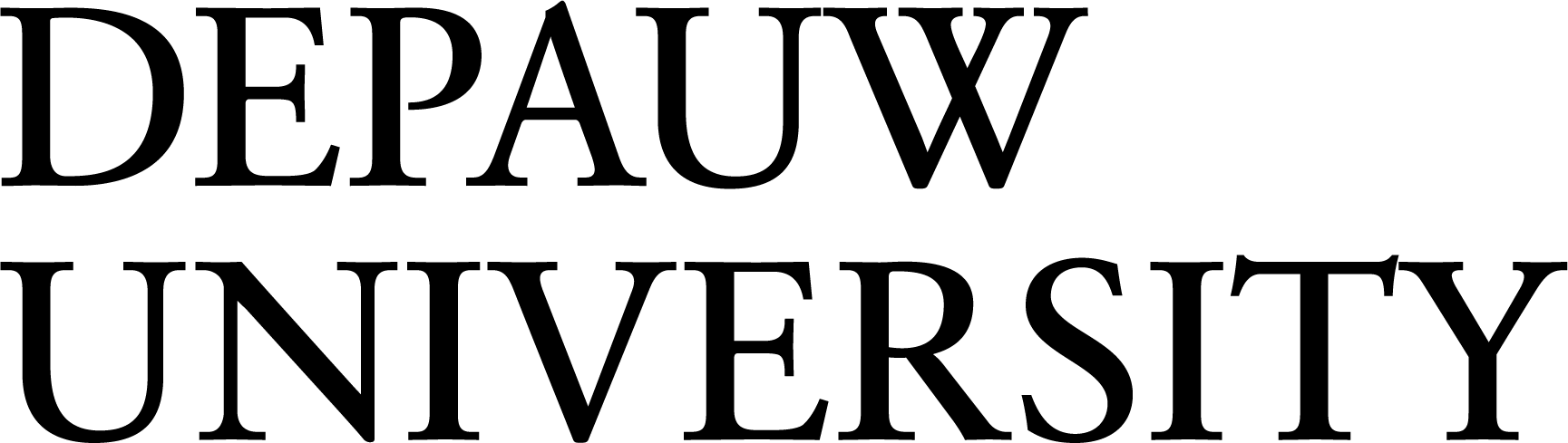